Climate and Green Plan Town Hall Toolkit
Strategic Framework
Overview
The Strategic Framework
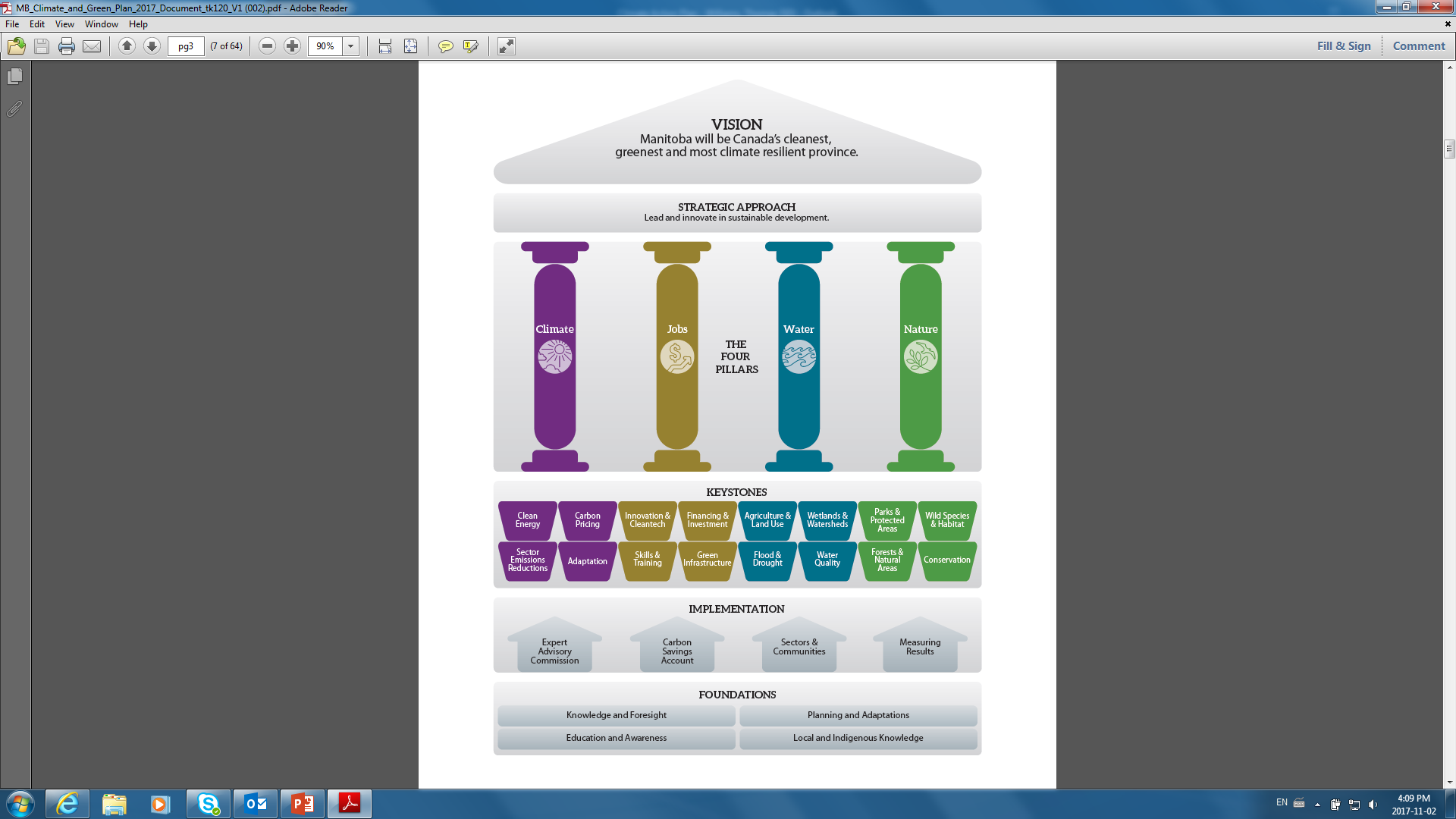 [Speaker Notes: Suggested Speaking Points:

The proposed strategic framework provides both scope and direction to Manitoba’s Climate and Green Plan.

Ultimately, Manitoba`s vision for this plan is to become Canada`s cleanest, greenest, and most climate resilient province.]
Foundations
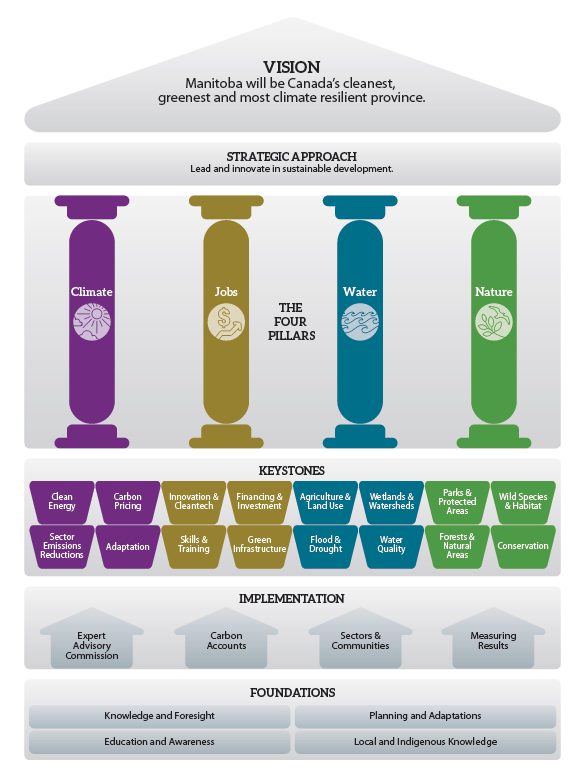 [Speaker Notes: Suggested Speaking Points:

The initiatives outlined in the plan are proposed as measures to move Manitoba toward a more prosperous and sustainable future. But success will depend not only on the actions Manitoba takes but also on the foundations upon which the strategic framework are built. 

Manitoba’s climate and green plan is built on the following four foundations: knowledge and foresight, education and awareness, planning and adaptations, and local and indigenous knowledge.

Knowledge and Foresight
Through science and applied research, providing communities with the information and tools they need to plan and adapt. 

Education and Awareness
Helping Manitobans make informed decisions through education and awareness building.

Planning and Adaptations
Creating new planning tools to assist communities in making smart, sustainable planning decisions to aid in adaptation

Local and Indigenous Knowledge
Bringing traditional knowledge to the forefront of sustainability issues.]
Implementation
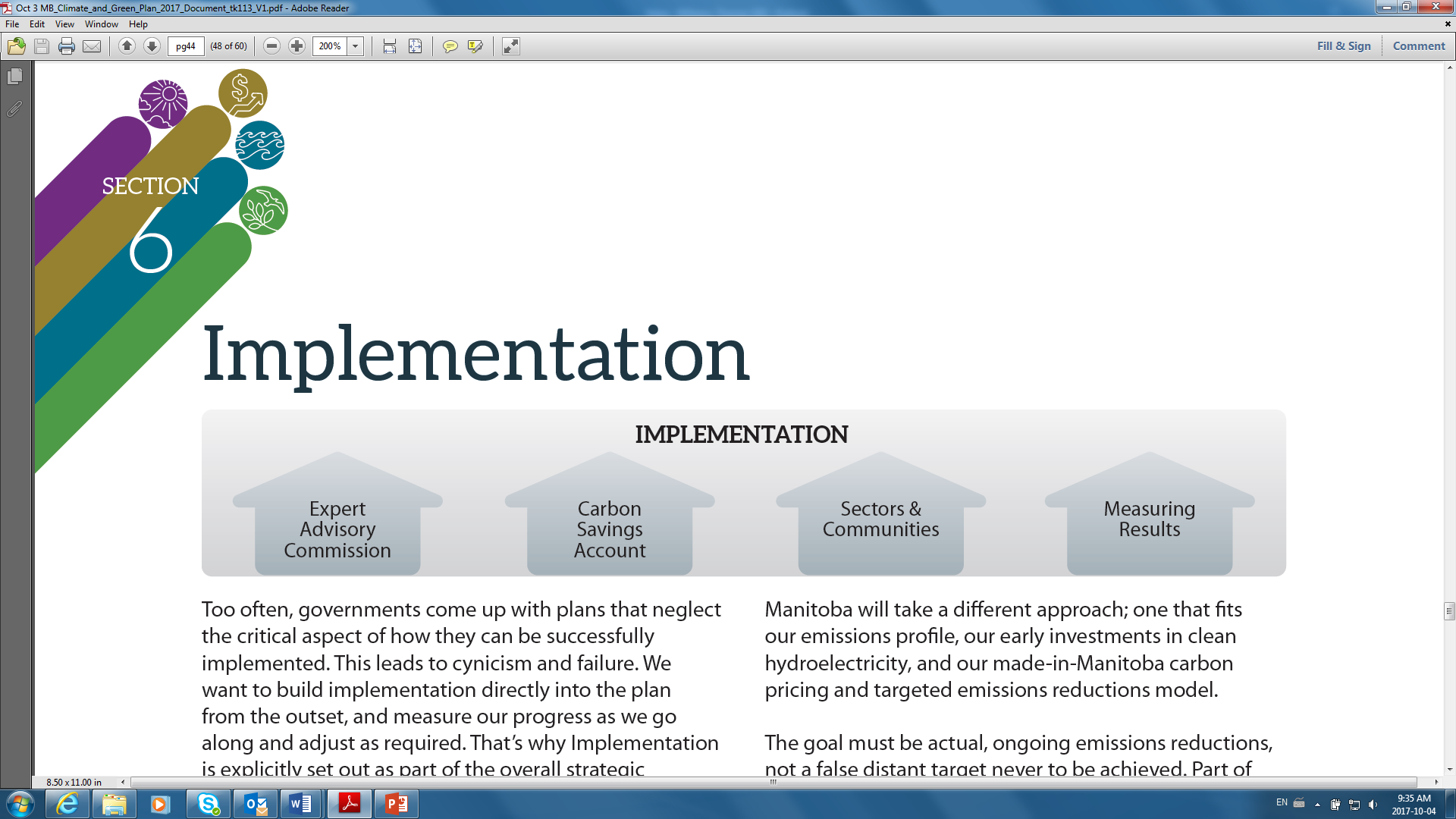 [Speaker Notes: Suggested Speaking Points:

Governments often come up with plans that neglect to consider how it will be implemented. This leads to failure and cynicism.  For this reason, Manitoba is building implementation directly into the strategic framework in four key areas: expert advisory commission, carbon savings accounts, sector and communities, and measuring results. 

Expert Advisory Commission
Creating an expert advisory commission with an independent mandate to aid in the implementation of Manitoba’s Climate and Green Plan.

Carbon Savings Accounts
A series of short, five-year accounts that will bend the carbon curve down in a transparent, meaningful way by reducing cumulative emissions in the atmosphere.

Sectors & Communities
Working collaboratively with key economic sectors and communities to deliver on Manitoba’s Climate and Green Plan.

Measuring Results
Establishing indicators to measure, report, and verify our progress.]
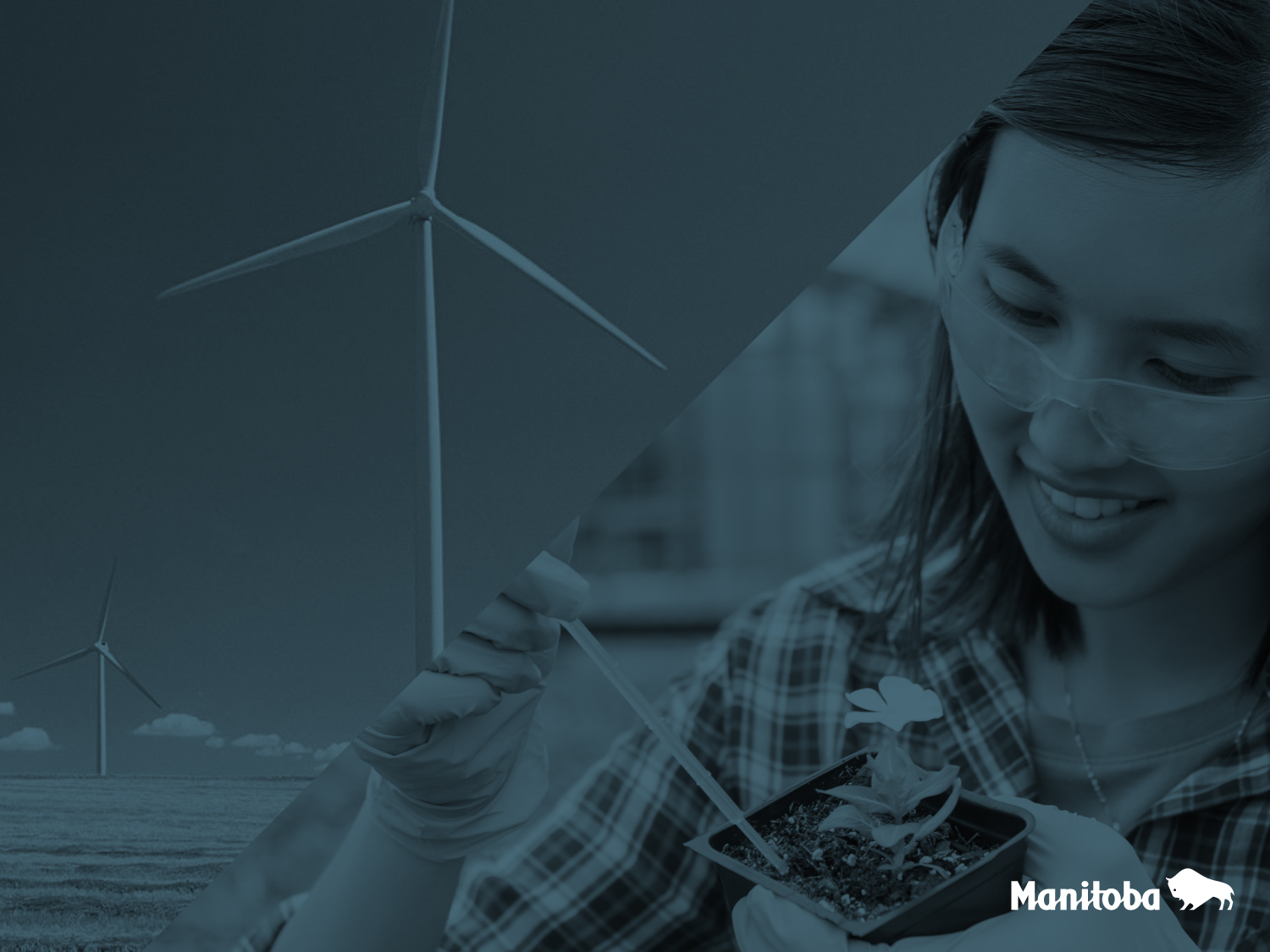 Continue onto Pillars
[Speaker Notes: Speaking Points:

This marks the end of the strategic framework overview. Next, we will discuss the core of the climate and green plan, the pillars, and the actions being considered to support each pillar.]